D-AP-01-34-01                                  Ver. 3                         ACT. 07/02/2023
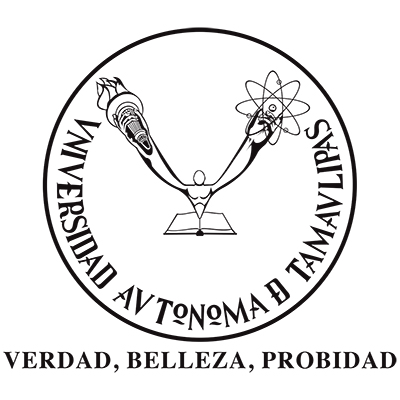 Inauguran la Feria Universitaria del Libro FUL-UAT 2023 en Victoria.
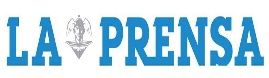 23 de abril
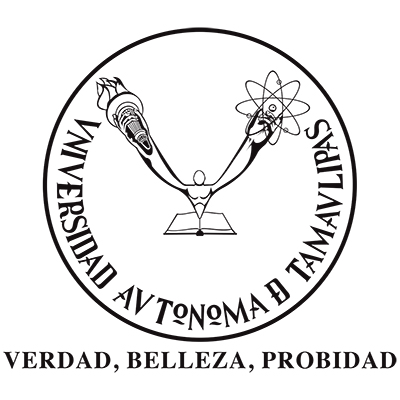 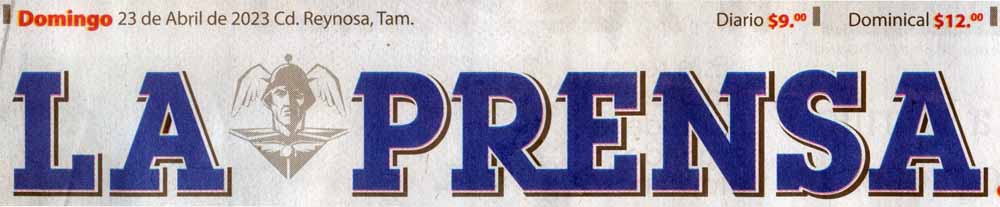 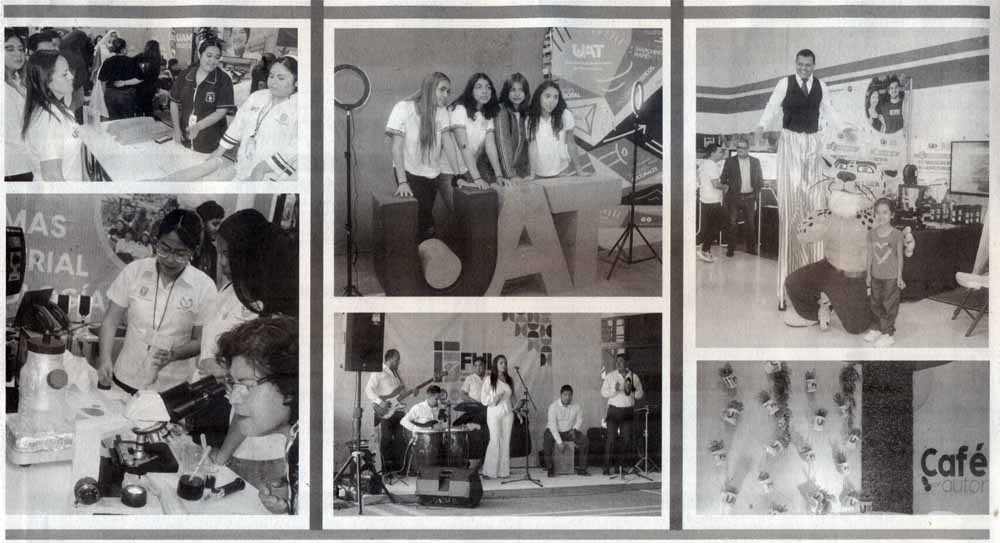 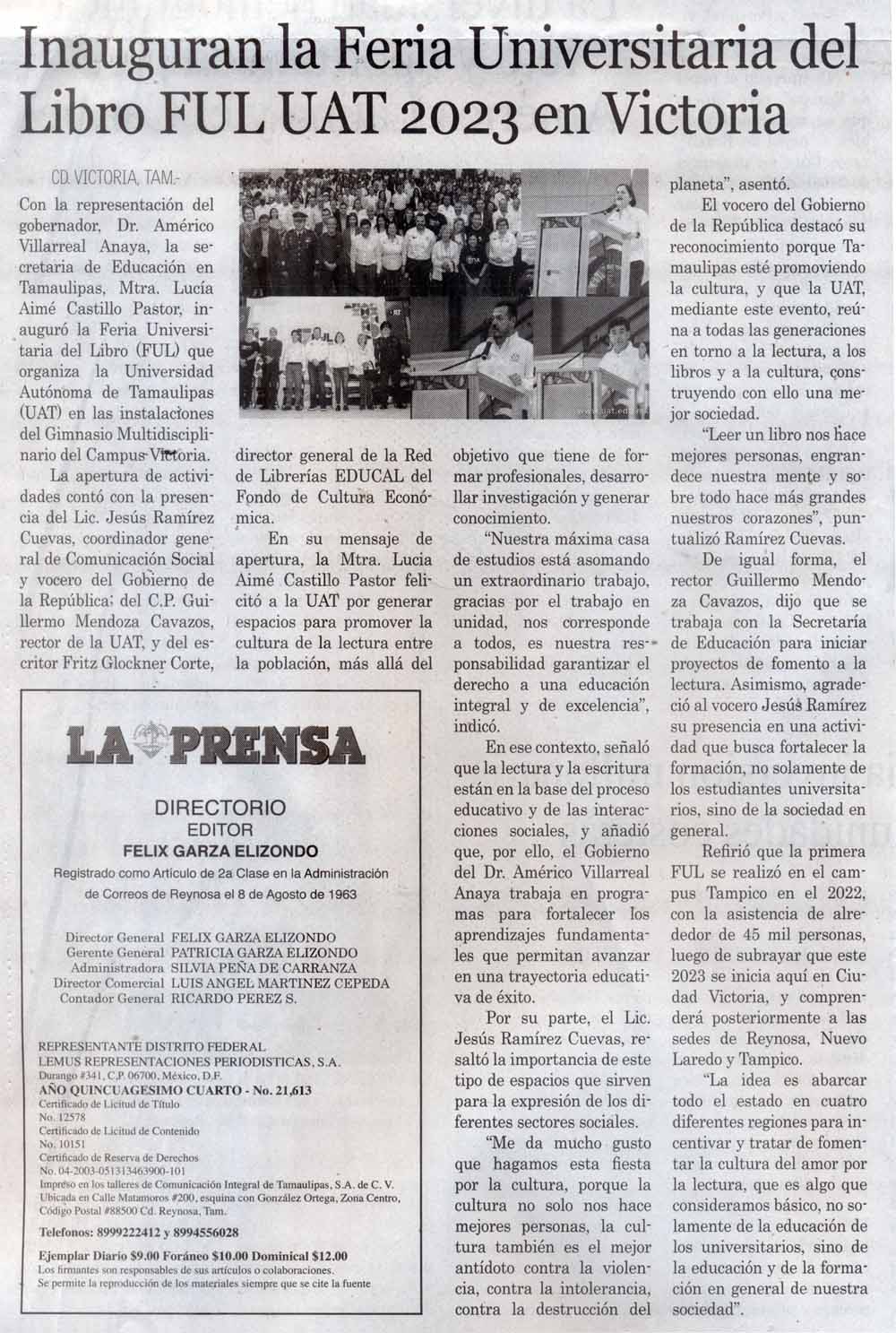 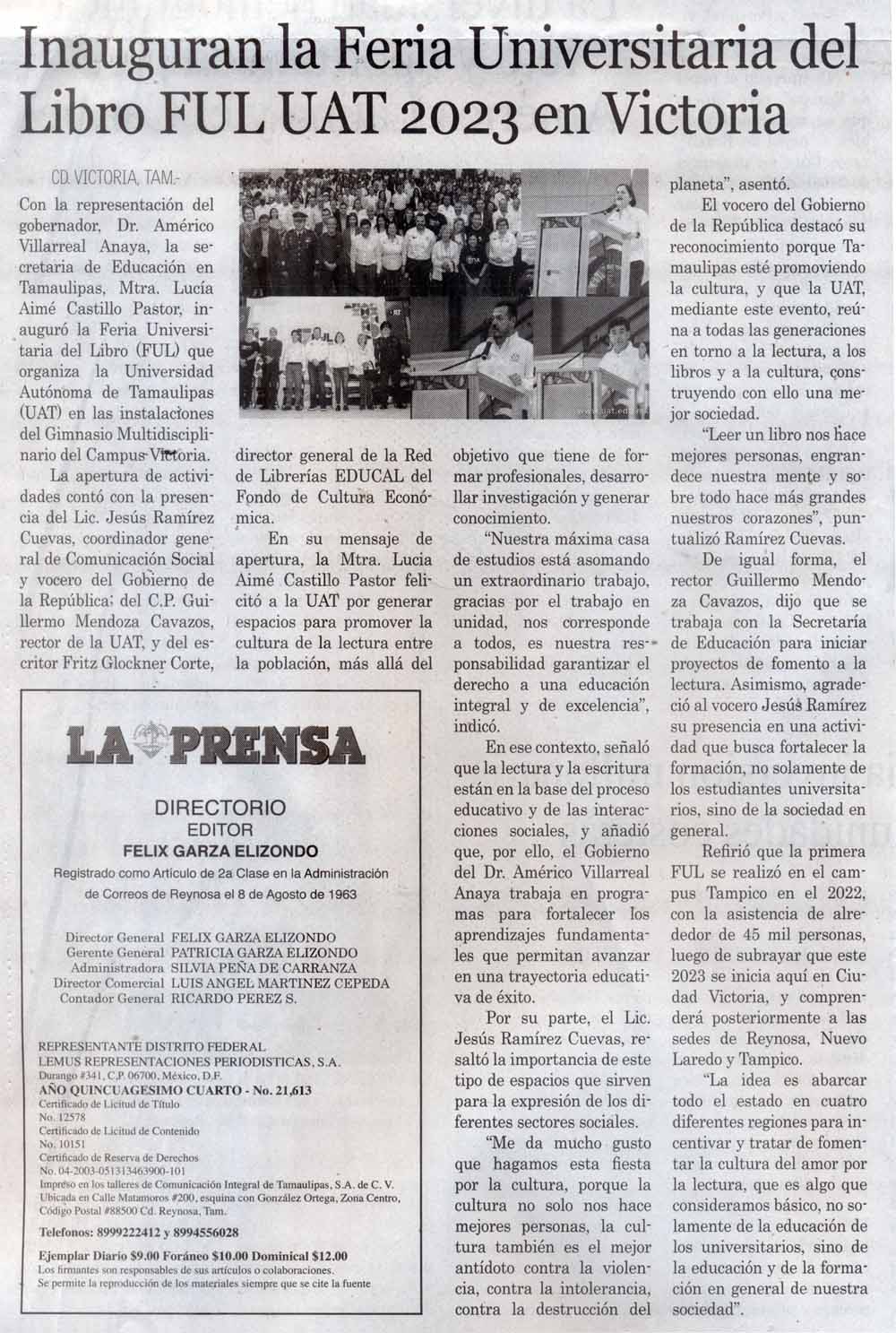 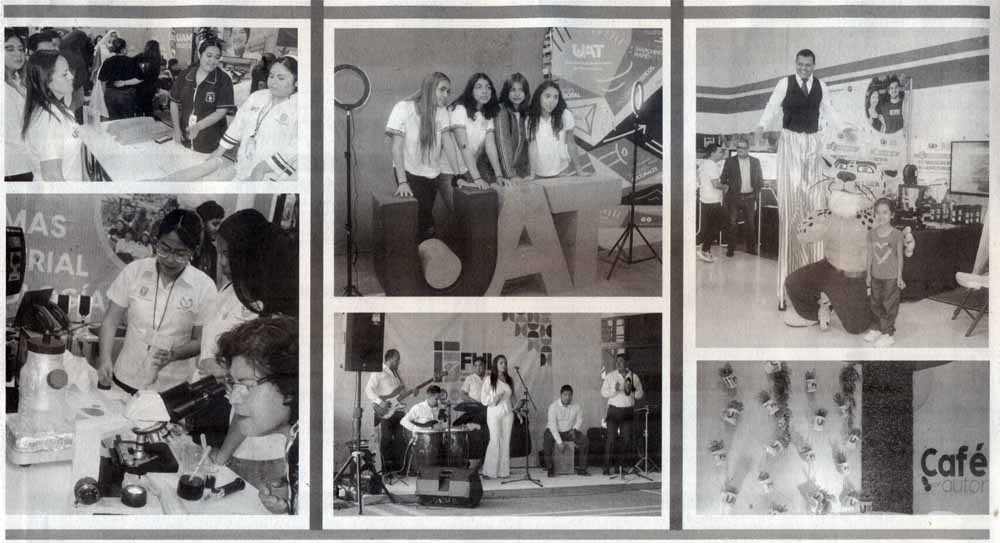 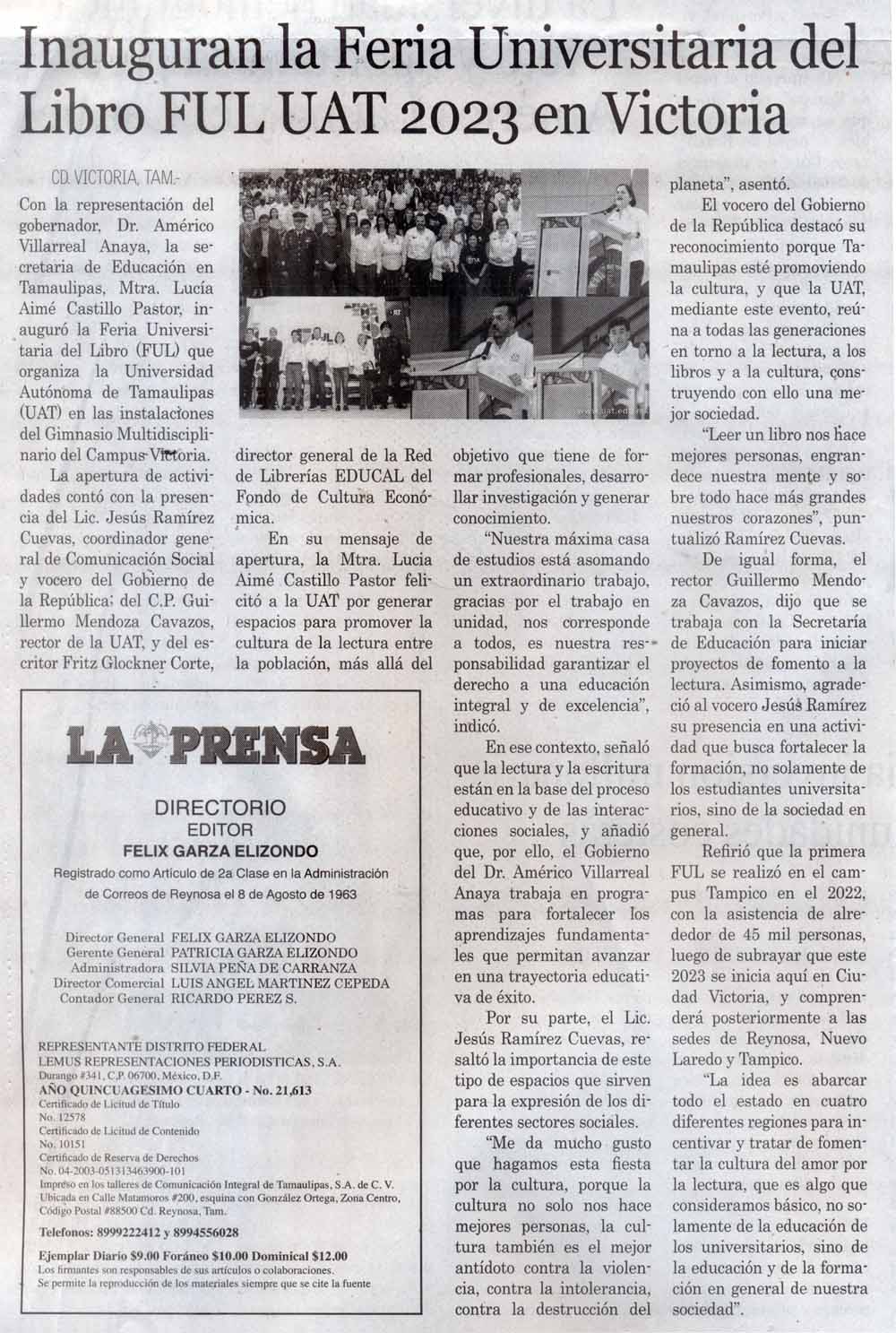